Муниципальное дошкольное образовательное учреждение комбинированного вида ДОУ №4 «Сказка» ЗАТО г. Заозерск Мурманской области
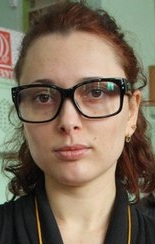 Воспитатель Коржова Т. С.
«Дикие животные»
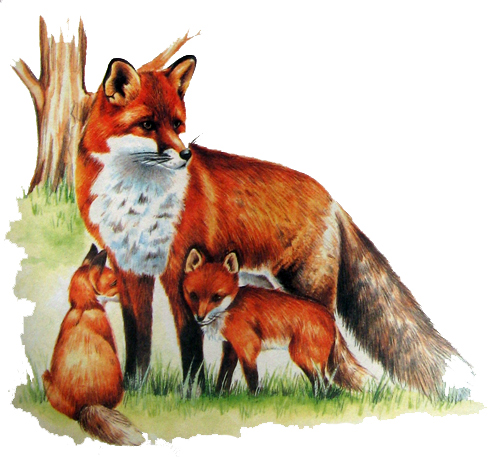 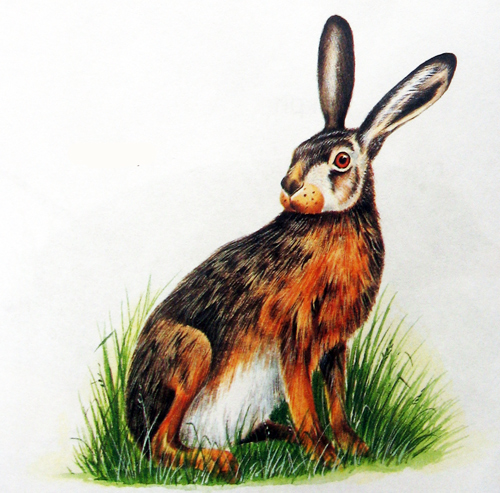 «Жили-были дедушка и бабушка. Была у них внучка Машенька. Собралась Машенька в лес по грибы да по ягоды»
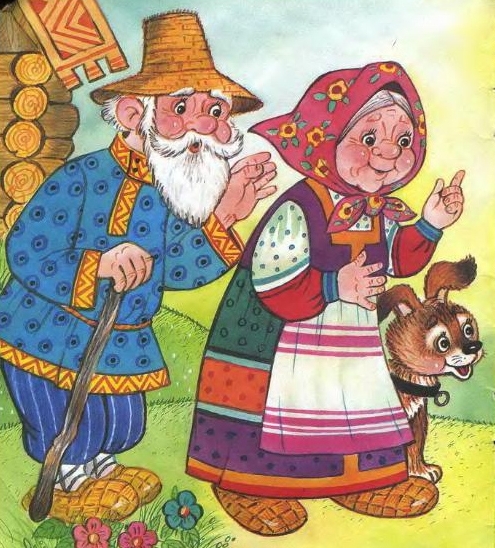 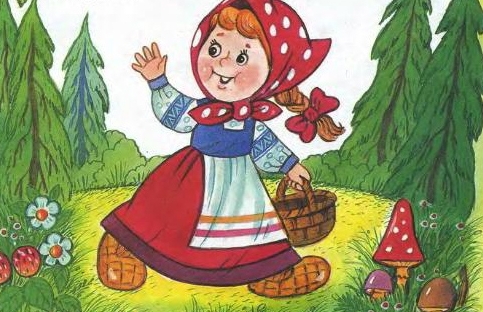 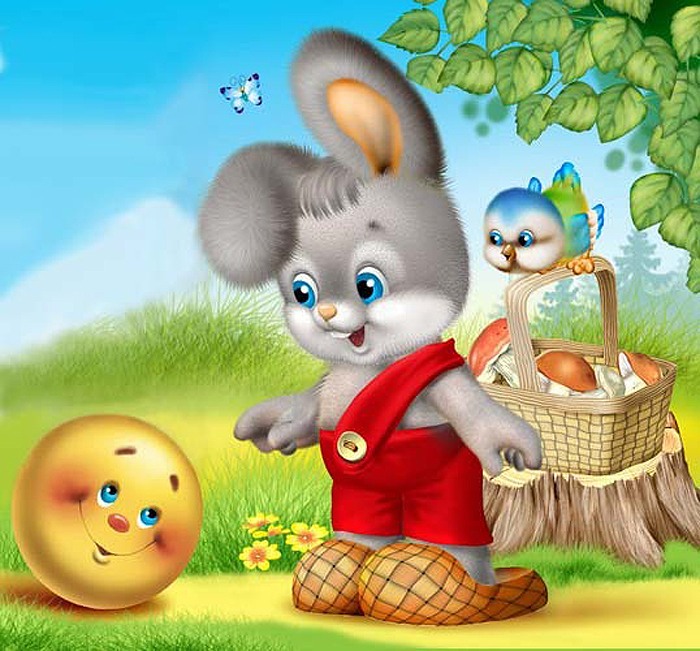 Симпатичный, очень милый,Всеми детками любимый,Только всех вокруг боится,Убежать всегда стремится.Он зимою -  белый-белый,ну, а летом в шубке серой,Говорят он – «побегайчик»,А зовется просто - Зайчик!
«Заяц»
Белка любит есть орешки,Шишки, семечки грызет,И грибочки-сыроежкиС удовольствием найдет.Соберет себе запасы,Чтоб зимой не голодать,И с кладовочки припасыМожно было доставать.
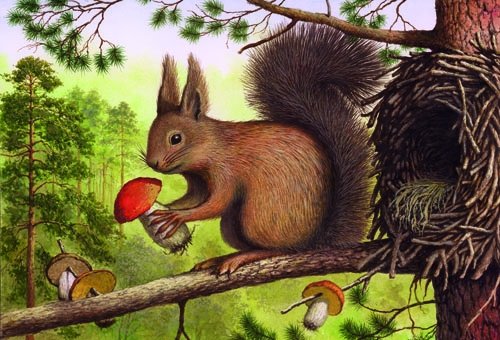 «Белка»
Он колючий, весь в иголках,Только он совсем не елка,Если очень испугать,Он клубочком может стать!Ты в саду его найдешь:Он зовется просто - «Еж»!
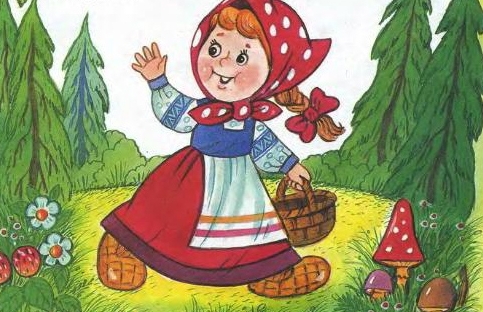 «Еж»
Он живет в лесу густом,В серой шубке и с хвостом.Щелкает зубами,С острыми клыками.
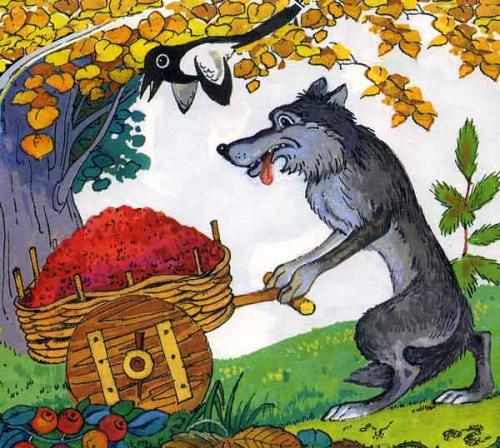 «Волк»
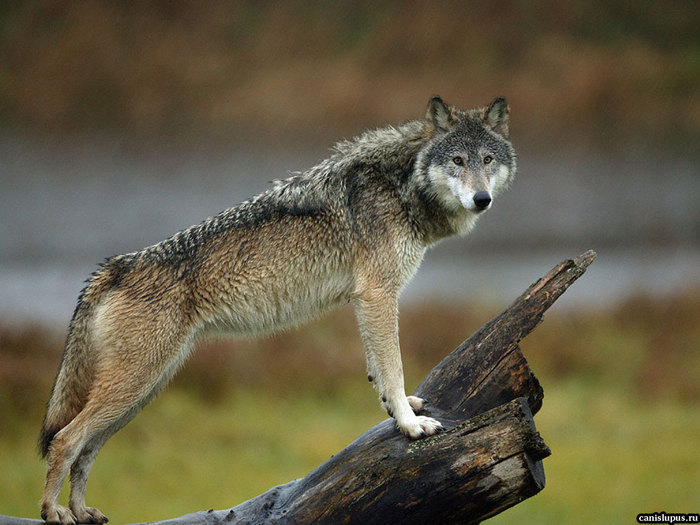 Кто крадется между сосен?Шубку огненную носит?Чей там хвост в траве густойЗамелькал как золотой?Это девица – краса,Ярко рыжая «Лиса».
«Лисица»
Мишка косолапый по лесу идет,Шишки собирает, песенки поет.
«Медведь»
«Дикие животные»
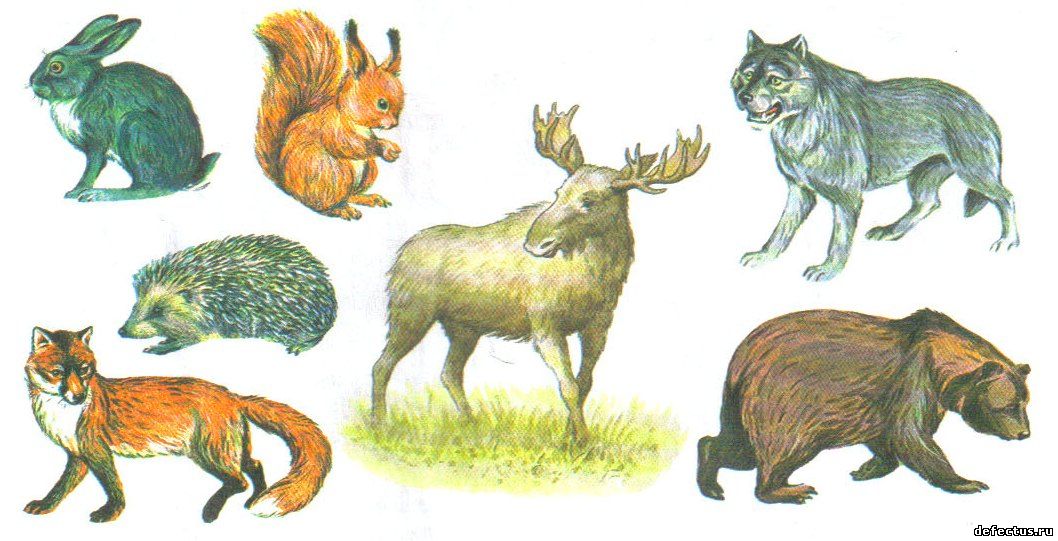 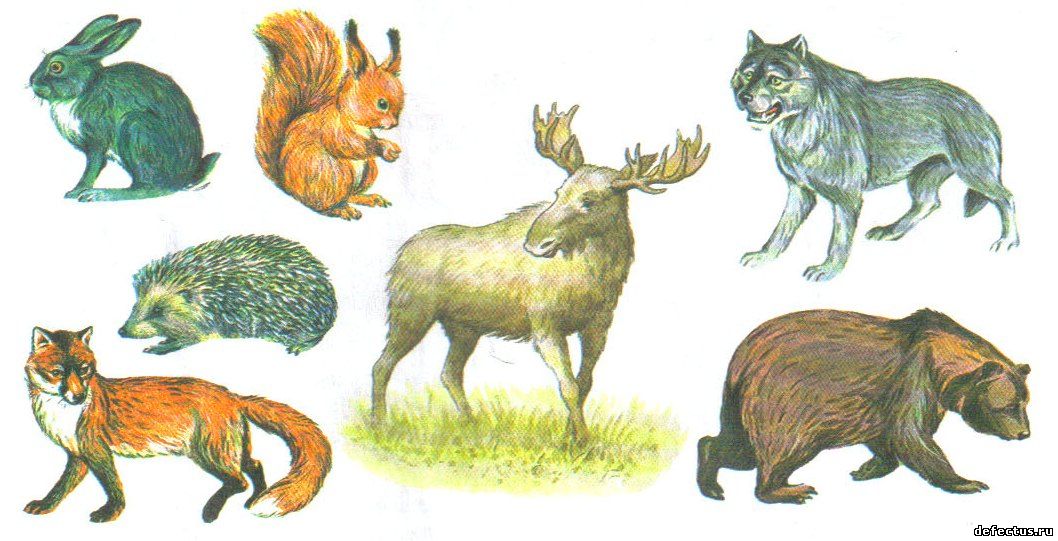 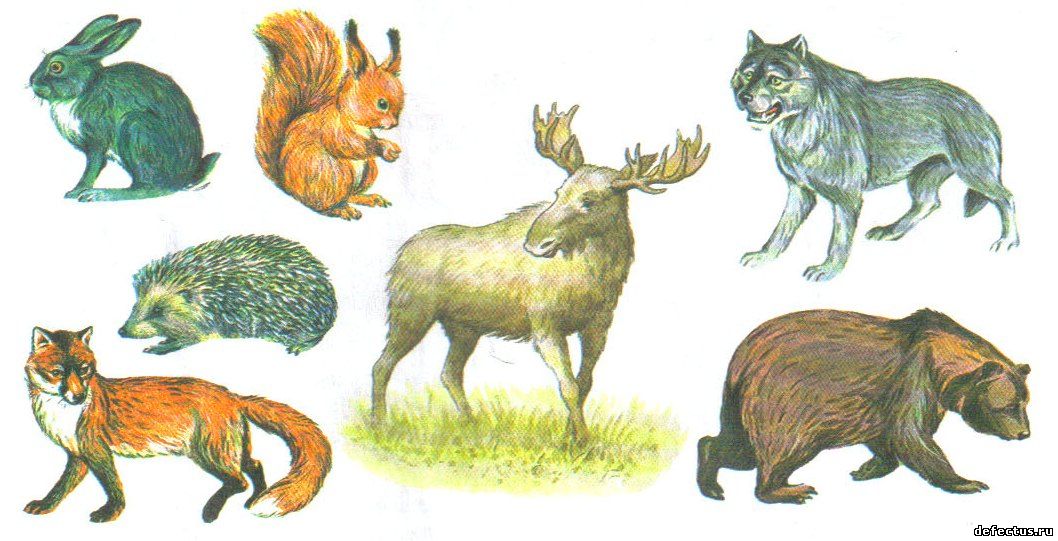 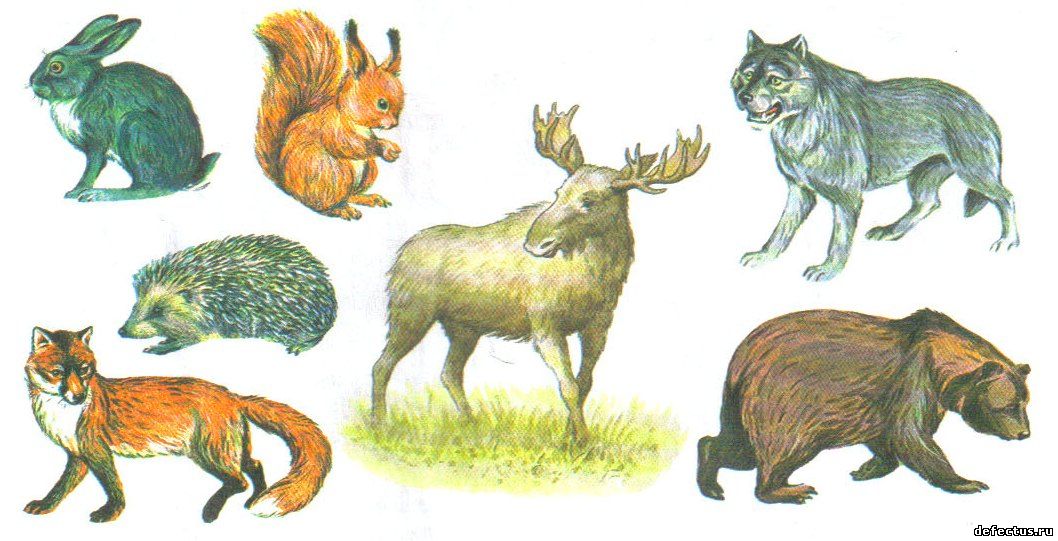 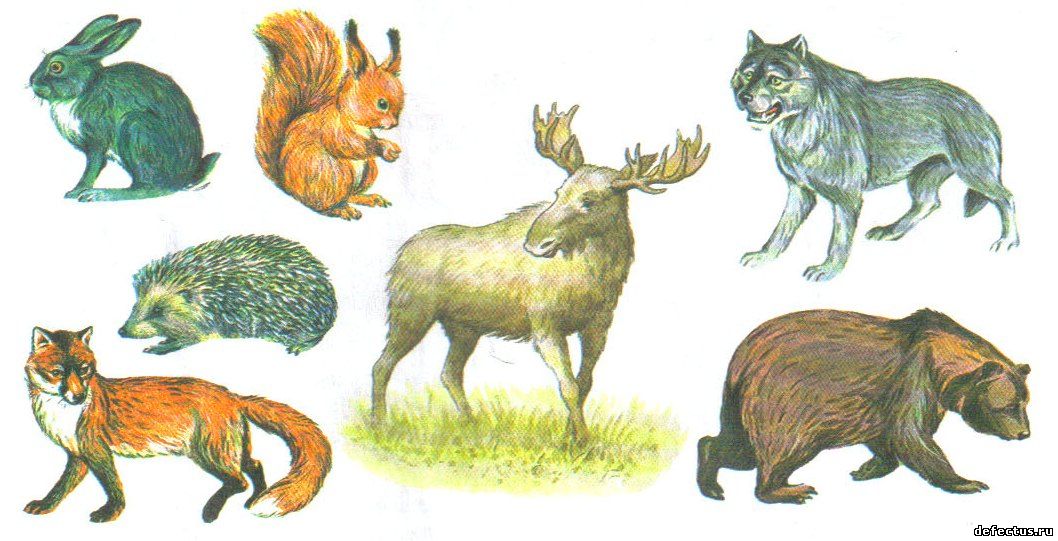 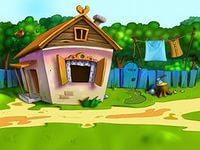 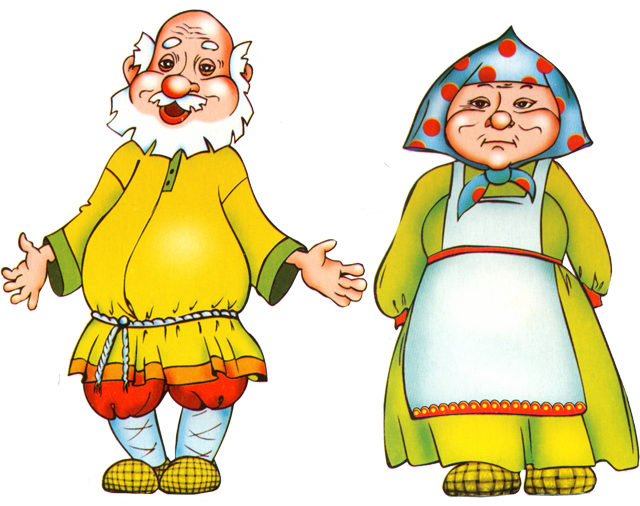 «Вот и сказочке конец, а кто слушал – молодец!»
Муниципальное дошкольное образовательное учреждение комбинированного вида ДОУ №4 «Сказка» ЗАТО г. Заозерск Мурманской области
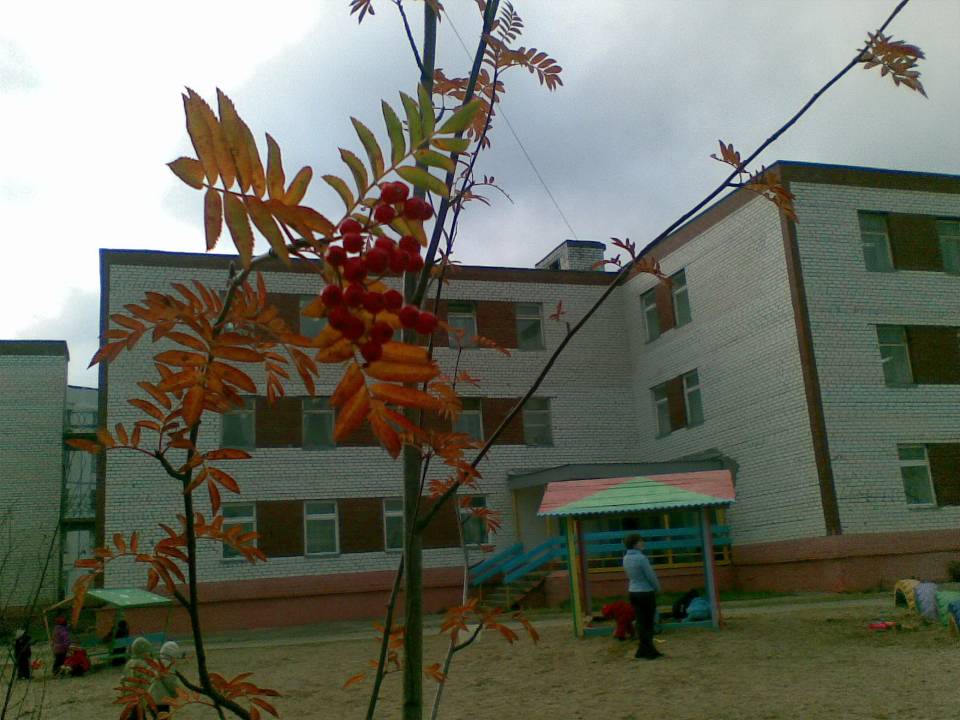 Г. Заозерск, Мурманская обл., ул. Флотская д. 7
Тел. 8(815)56-3-20-47